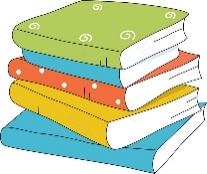 三
下
学
数
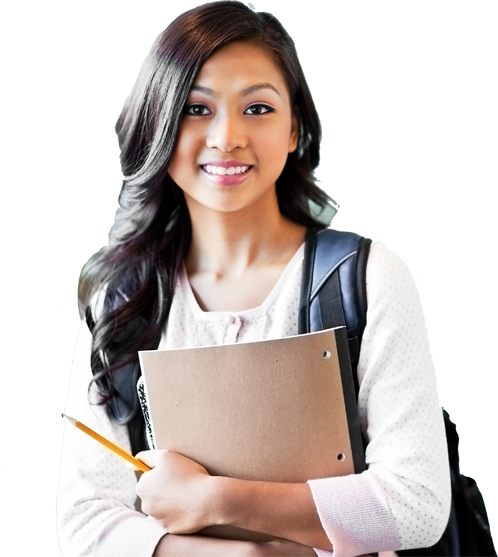 2.3 除数是一位数的除法
20XX年
讲师：PPT818
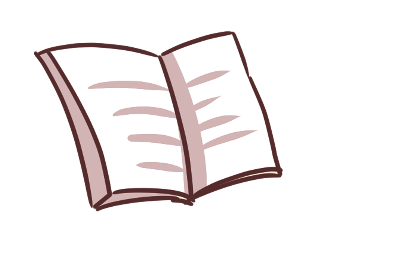 目  
录
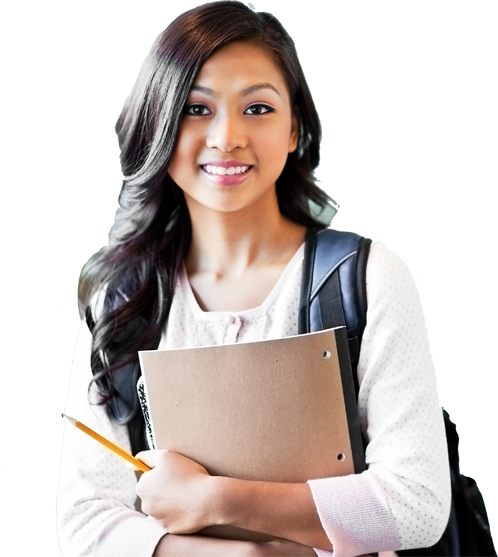 1
温故知新
CONTENTS
2
新知探究
3
课堂练习
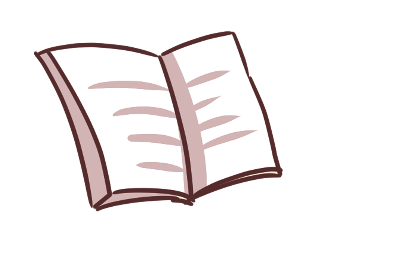 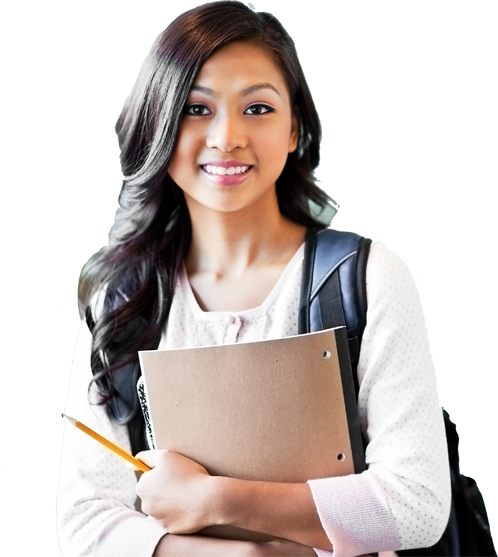 温故知新
03
1
学而时习之，不亦说乎
温故知新
如何列式解答？
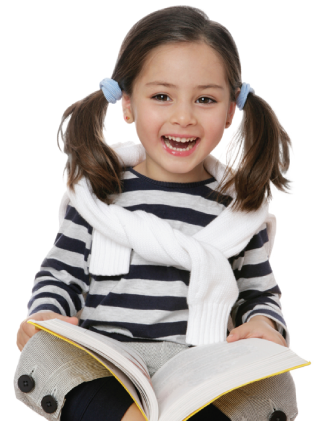 40÷2=
一起复习除数是一位数的除法
温故知新
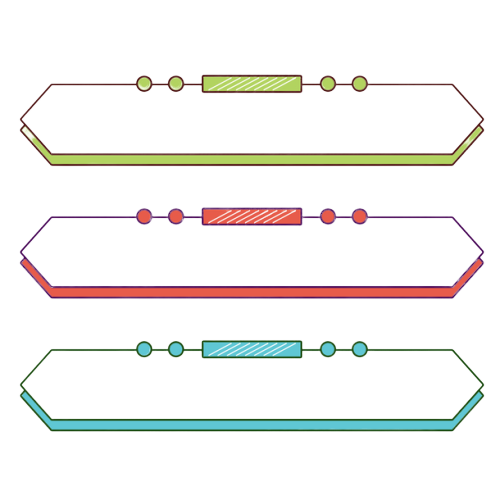 知识小结
商是整十、整百、整千数
的口算
口算除法
两位数除以一位数的口算
基本的笔算除法
除数是一位数的除法
笔算除法
用除法解决问题
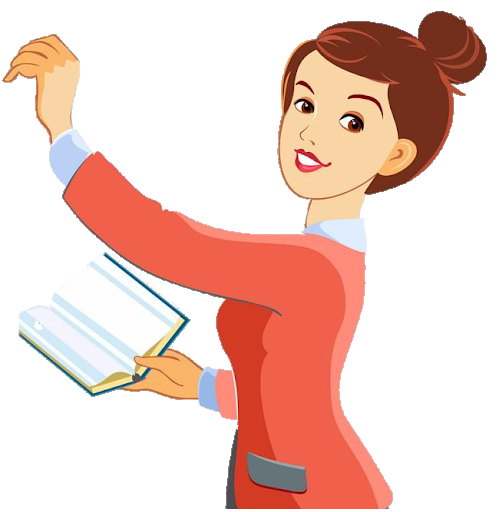 估算
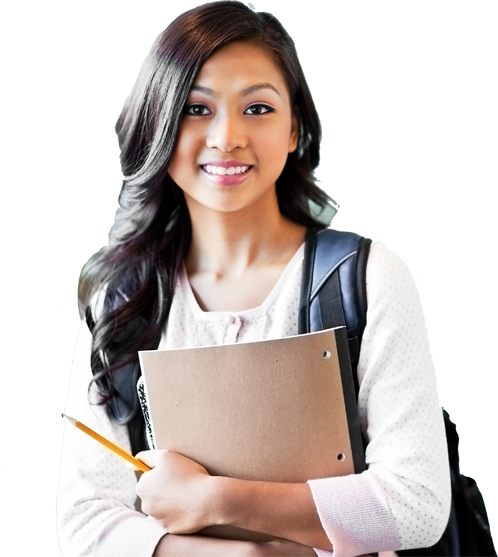 新知探究
03
2
学，然后知不足。
新知探究
三年级两个班共植树40棵，每个班植树多少棵？
40÷2=
20（棵）
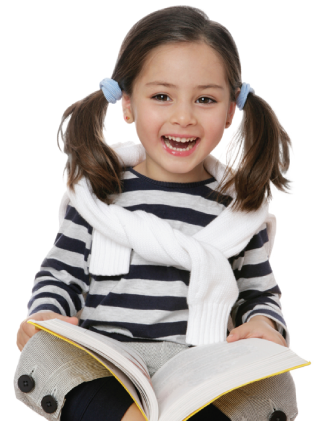 想：（二）二得四，4个十除以2个十，是2个十，即20。
答：每个班植树20棵。
新知探究
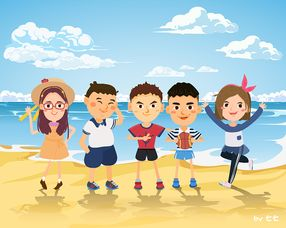 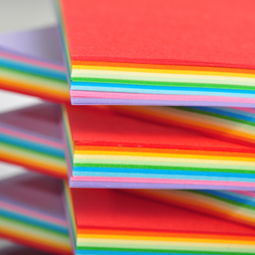 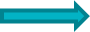 100÷5=
20（张）
想：10个十除以5是2个十，就是20。
答：每个小朋友分20张纸。
新知探究
600÷3=
200（本）
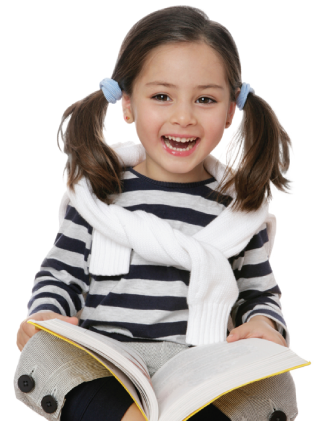 想：（二）三得六，6个百除以3个百，就是2个百，即200。
答：每层放200本书。
新知探究
12（张）
36÷3=
30÷3=10
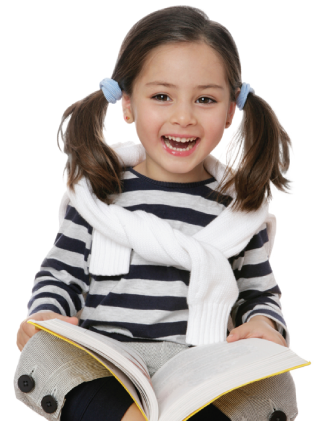 6÷3=2
10+2=12
答：每个人分12张彩纸。
新知探究
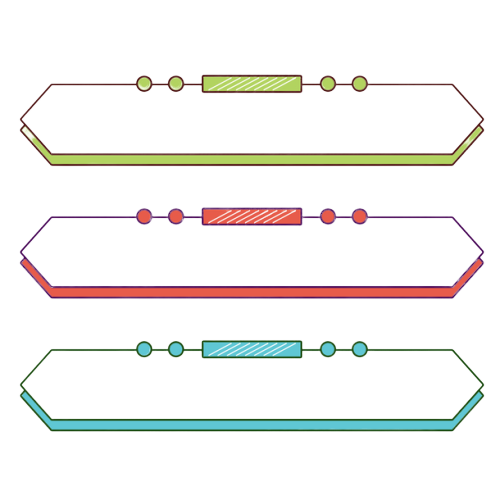 知识小结
小结：
整十、整百数除以一位数的口算方法：
（1）利用数的组成口算。
（2）利用表内除法口算。
（3）想乘法算除法。
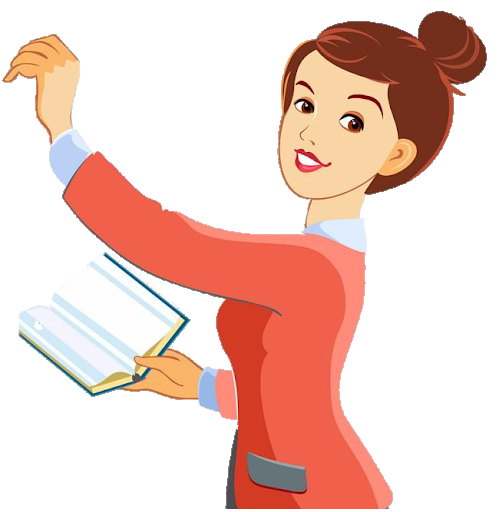 新知探究
笔算除法
三年级两个班共植树46棵，每个班植树多少棵？
46÷2=
23（棵）
40中有2个二十
6中有3个2
2
3
4  6
2
分掉4个十
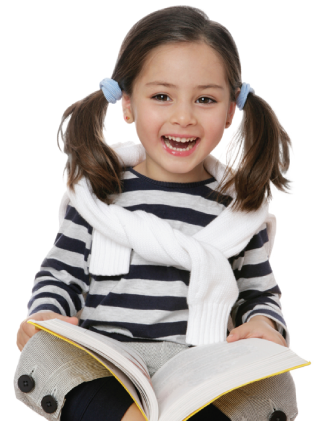 4
6
还剩6个一
6
分掉6个一
0
答：每个班植树23棵。
没有剩余
新知探究
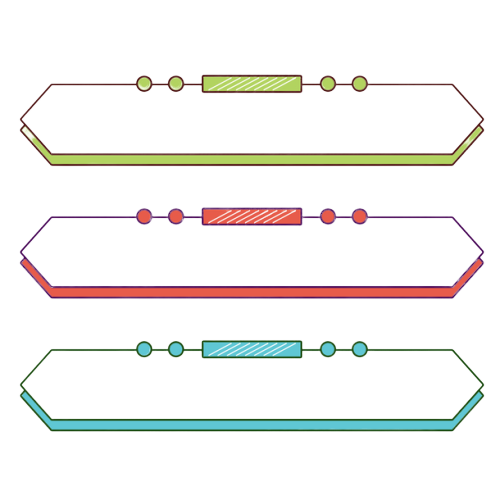 知识小结
小结：
两位数除以一位数(被除数各数位上的数都能被整除) 的笔算方法：
（1）先用一位数去除两位数的十位上的数，商写在十位上；
（2）再用一位数去除两位数的个位上的数，商写在个位上。
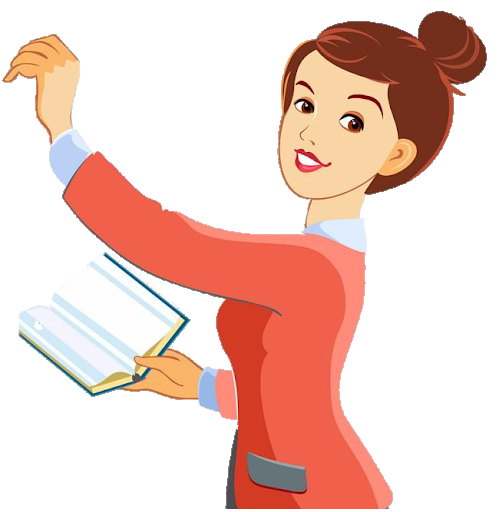 新知探究
104（元）
312÷3=
1除以3不够除，先商0，再把后面的2拉下来加，再计算。
1
4
0
3 1 2
3
3
2
1
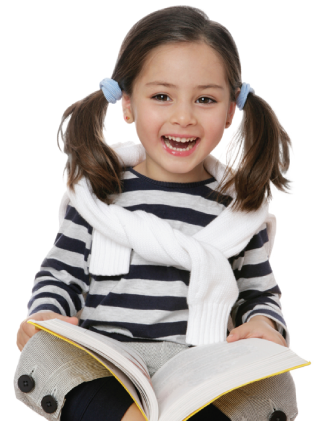 12
0
答：每套104元。
新知探究
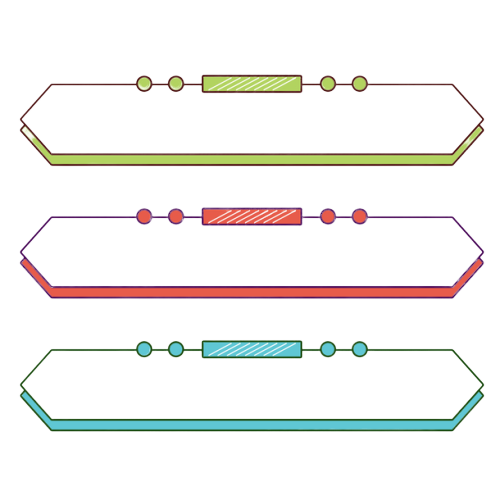 知识小结
三位数除以一位数商中间有0的计算方法：
（1)用一位数除三位数的最高位，如果够除就
    将商写在三位数的最高位上，如果不够除，
    就用三位数的前两位数去除。
（2）当除到被除数的某一位上不够商1，我们
    应该商0占位。
小结：
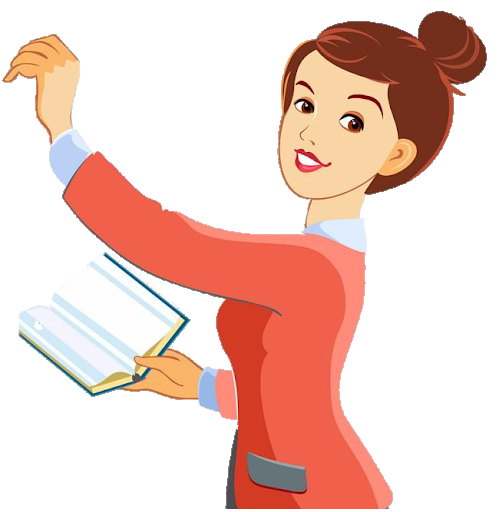 新知探究
650÷5=
130（根）
0
1
3
5
6 5 0
5
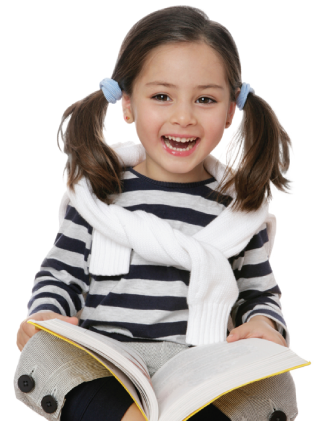 1
5
末尾的0直接填上。
1 5
0
答：650元能买130根跳绳。
新知探究
129……1
259÷2=
1
2
9
2
有余数的除法。
5
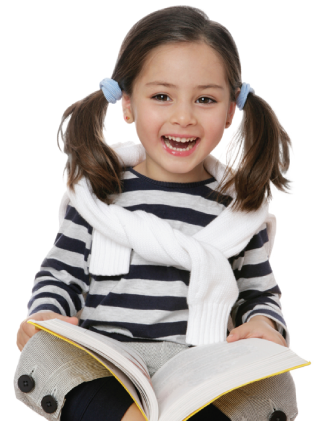 4
2
2  5  9
1
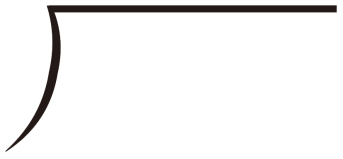 9
1
8
1
新知探究
养成验算好习惯。
1 2 9
×    2
1
8
2
5
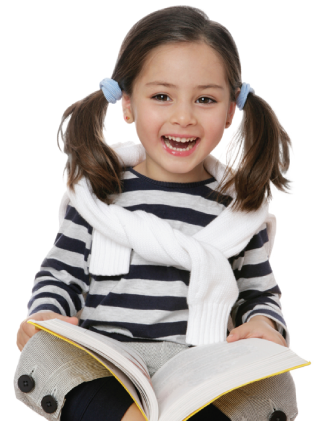 +
1
5
9
2
新知探究
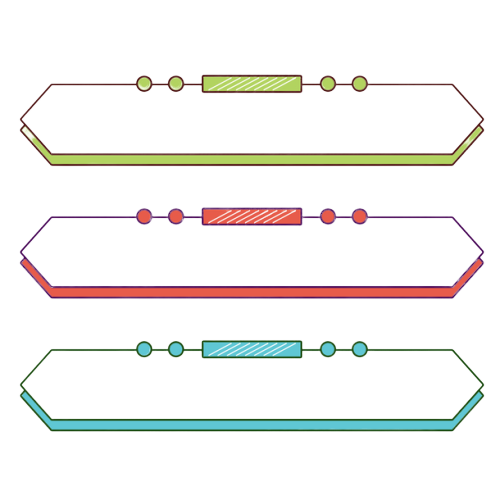 知识小结
三位数除以一位数的笔算除法：
从被除数的高位除起，除到被除数的哪一位，就把商写在哪一位上面；每一位与除数相除后，若无余数，直接用被除数下一位上的数除以除数；若有余数，要把余数和下一位上的数合起来继续除。每次除得的余数要比除数小。
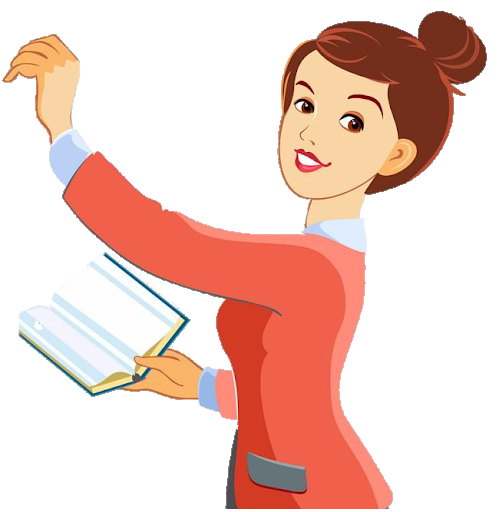 新知探究
提示：估算267÷3时，把被除数看作与它接近的整百数或几百几十数，然后应用乘法口诀，估出商是多少。
方法一：把267看作与它接近的整百数300
        267÷3≈100（元）
       （300）
        答：每件电器大概100元。
方法二：把267看作与它接近的几百几十数270
        267÷3≈90（元）
       （270）
        答：每件电器大概100元。
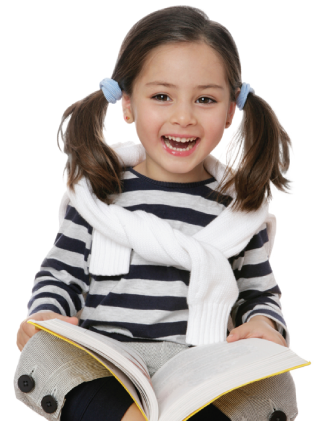 新知探究
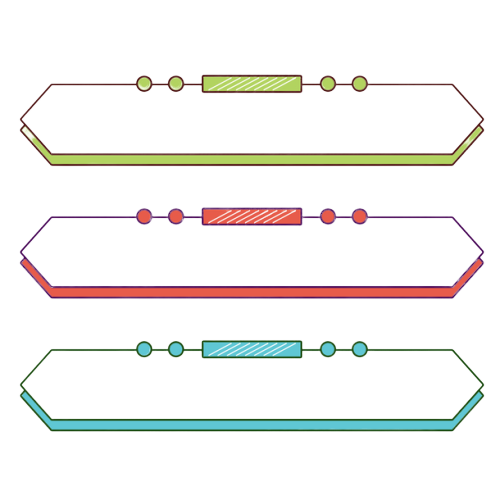 知识小结
利用估算的知识解决实际问题：
    解决估算问题要读懂题意，可根据具体问题选择适合的解决方法。估算策略不唯一。
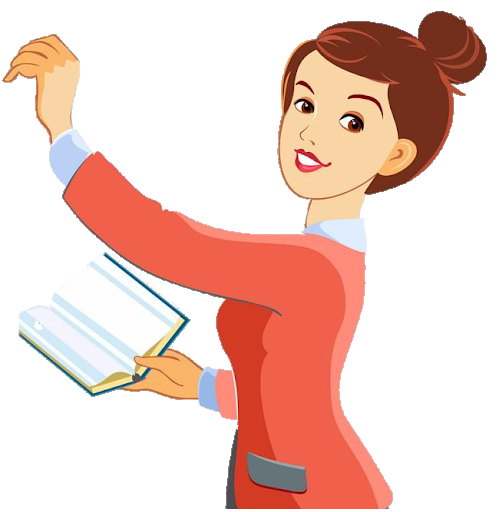 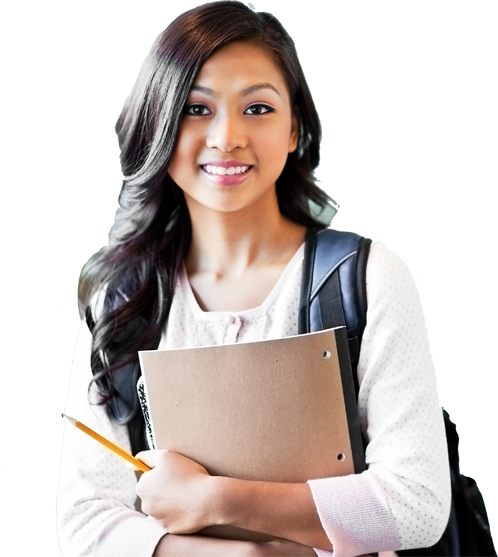 课堂练习
03
3
纸上得来终觉浅,绝知此事要躬行
课堂练习
（1） 60÷3=（       ）
20
口算除法
（2）800÷4=（       ）
200
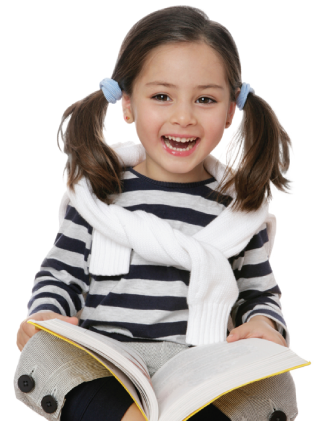 （3）120÷2=（　　　　）
60
（4）810÷9=（　　　　）
90
课堂练习
32
96÷3=
84÷2=
42
48÷4=
21
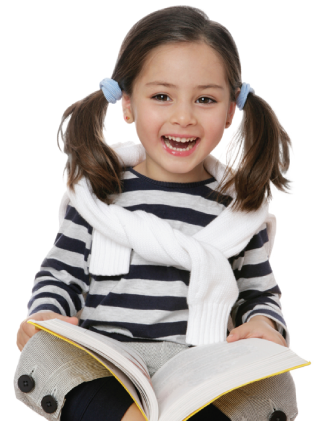 28÷2=
14
我们可以利用数的组成口算求商。
课堂练习
85÷5=
17
234÷6=
39
3
9
1
7
5
6
8 5
2 3 4
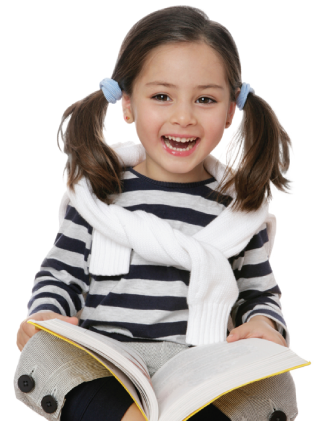 1 8
5
4
5
3
5
5 4
3 5
0
笔算除法
0
课堂练习
130
780÷6=
101
505÷5=
1
1
3
0
1
0
5
5 0 5
6
7 8 0
6
5
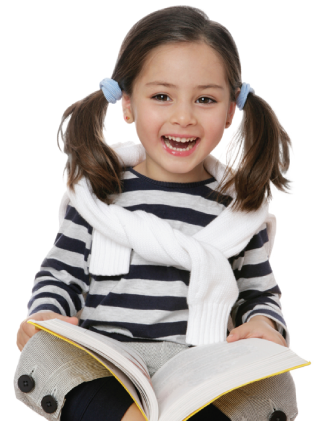 8
1
5
1 8
5
0
0
笔算除法
课堂练习
用竖式并验算。
171……1
856÷5=
7
1
1
1 7 1
×    5
5
8 5 6
验算
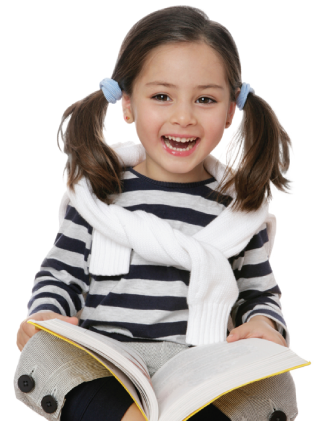 3
5
5
5
8
5
3
1
+
3 5
6
5
8
6
5
1
课堂练习
70
60
80
141÷2≈　 　     365÷6≈　       　718÷9≈

449÷5≈          640÷7≈           570÷8≈

273÷9≈          812÷9≈           323÷4≈
90
90
70
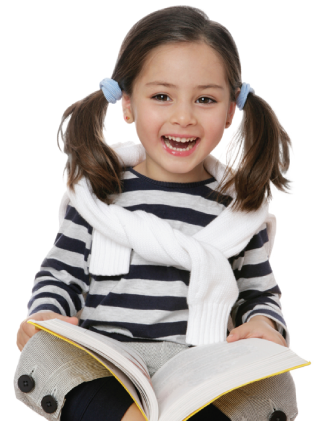 30
90
80
课堂练习
256÷8=
32（张）
2
3
8
2 5 6
接着往下除！
2 4
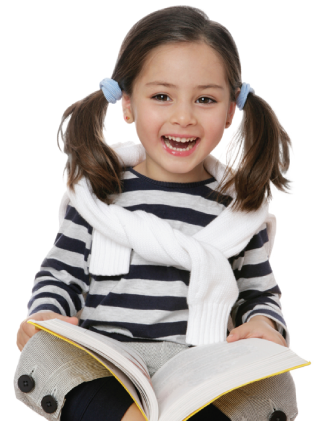 6
1
1 6
0
答：每本相册插32张照片。
课堂练习
小明家有355本书，平均放在5个书架上，每个书架放多少本书？
71（本）
355÷5=
7
1
5
3 5 5
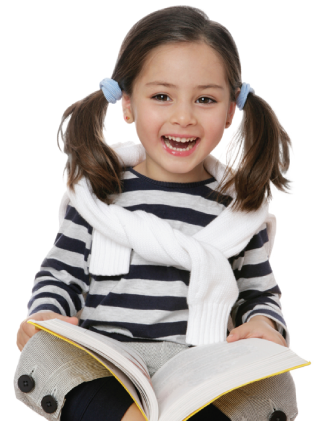 3 5
除法的应用
5
5
0
答：每个书架放71本书。
课堂练习
800÷6＝
133（根）……2（元）
1
3
3
8 0 0
6
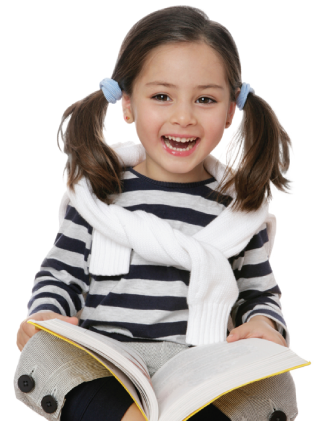 6
2
0
1 8
答：他最多可以买133根
    跳绳，还剩2元。
2
0
1 8
2
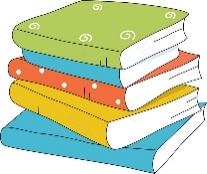 三
下
学
数
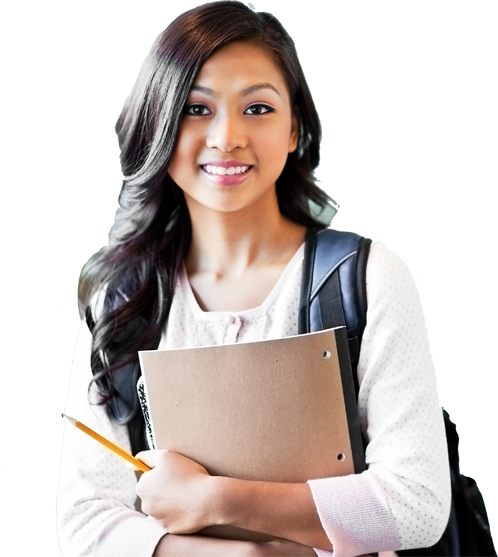 感谢各位的聆听
20XX年
讲师：PPT818
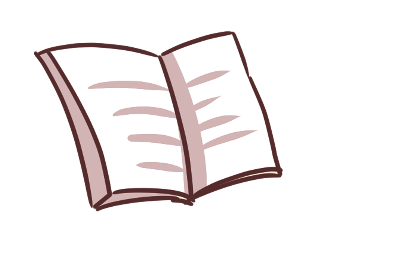